BUEN TRABAJO
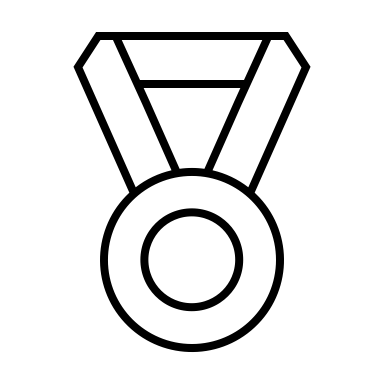 Coffee
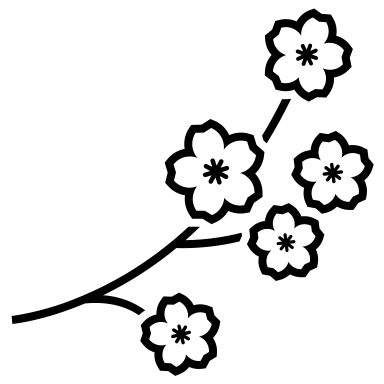